MD by X-Rays?
Thomas Prevenslik
QED Radiations
Discovery Bay, Hong Kong
1
11th European Conf. Theo. and Comp. Chemistry - EUCO-TCC - Barcelona, Sept. 4-7, 2017
[Speaker Notes: Enter speaker notes here.]
Introduction
Chemical reactions are strongly affected by vibrational
excitations through changes in the positions of the atoms.

Recently, RIXS was shown [1] to provide                    vibrational control in  photochemical reactions.

X-rays may be tuned in resonance with stretching             while another tuning excites bending modes

RIXS = resonant inelastic X-ray scattering spectroscopy
[1] R. C. Couto, et al., “Selective gating to vibrational modes through       resonant X-ray  scattering,” Nature Communications, 8, 14165, 2017.
2
11th European Conf. Theo. and Comp. Chemistry - EUCO-TCC - Barcelona, Sept. 4-7, 2017
Purpose
RIXS shows X-ray pulse interaction with molecules provides control of vibration modes of atoms, 

but

also provides the experimental basis for asking the question:


 Are X-rays naturally created in atoms controlling            ordinary chemical atoms?

The purpose of this presentation is to answer this question
3
11th European Conf. Theo. and Comp. Chemistry - EUCO-TCC - Barcelona, Sept. 4-7, 2017
Proposal
X-rays are created in ordinary chemical reactions using heat from the thermal surroundings by simple QED 

Simple QED is not the complex light-matter interaction                  by Feynman and others. 

Simple QED assumes QM governs atomic heating and not classical physics. 
QM stands for quantum mechanics.

By QM, heating an atom does not increase temperature as the EM confinement of its high surface-to-volume ratio requires the atom heat capacity to vanish. 

Consider the Planck law at 300 K
4
11th European Conf. Theo. and Comp. Chemistry - EUCO-TCC - Barcelona, Sept. 4-7, 2017
Heat Capacity of the Atom
Classical physics (kT > 0)
kT        0.0258 eV
QM
(kT < 0)
Molecules
Under  EM confinement  at   < 0.1 microns,  QM requires       atoms in molecules  to have vanishing  heat capacity
5
11th European Conf. Theo. and Comp. Chemistry - EUCO-TCC - Barcelona, Sept. 4-7, 2017
MD by Classical Physics
By the Planck law, MD simulations of the bulk performed under periodic boundary conditions (PBC)  assume atoms have heat capacity for  > 100 microns 

In the macroscopic bulk by PBC, all atoms do indeed have heat capacity 

MD programs, e.g., A&T, are valid for bulk PBC simulations,  but invalid for discrete molecules having      < 100 microns while vanishing for  < 0.1 microns 
A&T = Allen & Tildesley
6
11th European Conf. Theo. and Comp. Chemistry - EUCO-TCC - Barcelona, Sept. 4-7, 2017
Validity of the Equipartition Theorem
Based on statistical mechanics, MD assumes heating a molecule increases the thermal energy of constituent atoms that is converted to kinetic energy by the equipartition theorem providing the vibrational motion of atoms. 

By QM, the equipartition theorem for molecules having kinetic energy  < KE > = 3 N kT / 2 is invalid as the  temperature T of constituent atoms cannot change.

Before considering atoms, 
how do nanostructures conserve heat?
7
11th European Conf. Theo. and Comp. Chemistry - EUCO-TCC - Barcelona, Sept. 4-7, 2017
Nanostructures
By simple QED, atoms in a NS are placed under high EM confinement as absorbed heat is concentrated               almost totally confined in the NS surface
NS = nanostructure

    Simple QED conserves surface heat by creating EM radiation  standing across the NS

     f = ( c/n ) /  ,   = 2d ,   E = h f

where, d is the minimum dimension across the nanostructure, and the velocity of light c is corrected for                         the slower speed in the NS by its refractive index n

But in an atom, there is no surface !!!
8
11th European Conf. Theo. and Comp. Chemistry - EUCO-TCC - Barcelona, Sept. 4-7, 2017
Atoms
9
11th European Conf. Theo. and Comp. Chemistry - EUCO-TCC - Barcelona, Sept. 4-7, 2017
X-rays from Atoms
10
11th European Conf. Theo. and Comp. Chemistry - EUCO-TCC - Barcelona, Sept. 4-7, 2017
X-rays and Ring Radius
Q = 4KRTo

 = E / Q
X-ray time
X-ray energy
11
11th European Conf. Theo. and Comp. Chemistry - EUCO-TCC - Barcelona, Sept. 4-7, 2017
Application
12
11th European Conf. Theo. and Comp. Chemistry - EUCO-TCC - Barcelona, Sept. 4-7, 2017
Nitrogen by L- J
13
11th European Conf. Theo. and Comp. Chemistry - EUCO-TCC - Barcelona, Sept. 4-7, 2017
Nitrogen by QM
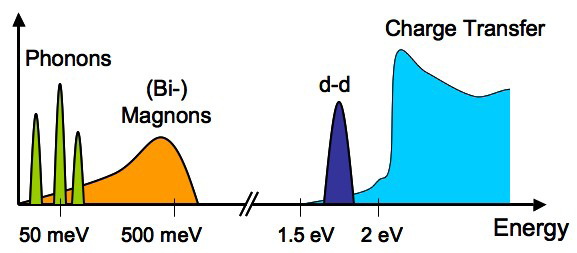 14
11th European Conf. Theo. and Comp. Chemistry - EUCO-TCC - Barcelona, Sept. 4-7, 2017
Nitrogen by QM
X = +/- 50 pm
Amplitude - X - pm
V = +/- 371 m/s
Velocity  - V - m/s
15
11th European Conf. Theo. and Comp. Chemistry - EUCO-TCC - Barcelona, Sept. 4-7, 2017
Nitrogen by Equipartition Theorem
16
11th European Conf. Theo. and Comp. Chemistry - EUCO-TCC - Barcelona, Sept. 4-7, 2017
Equipartition Results
The scaling of velocities in  the Nitrogen stretch mode was made by constraining the temperature to 310  K,  the resuts  differing from QM

Temperatures +/- 500 K (310 K)
Amplitude +/- 40 pm (50 pm)
Velocites +/- 74 m/s (371 m/s)
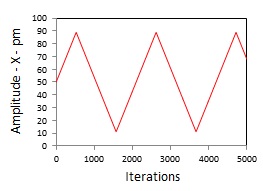 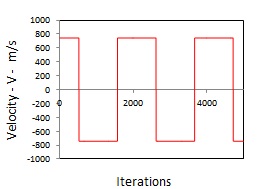 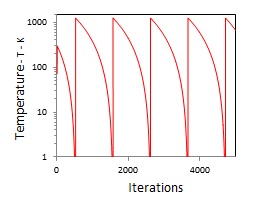 17
11th European Conf. Theo. and Comp. Chemistry - EUCO-TCC - Barcelona, Sept. 4-7, 2017
Vibration Analysis
RIXS  shows N2 stretch vibrations (0.2 eV) superposed on X-ray (434 eV)  response?

2 DOF N2 atom – electron model
F
A1
A2
Anti-node
K2
M2
K1
M1
M1 , M2 = Mass of  N2 atom and electron
K1 , K2 = Vibration stiffness of N2 atom and electron
A1 , A2 = Amplitude of N2 atom and electron vibrations
18
F = Vibration force of  N2 atom
11th European Conf. Theo. and Comp. Chemistry - EUCO-TCC - Barcelona, Sept. 4-7, 2017
Vibration Results
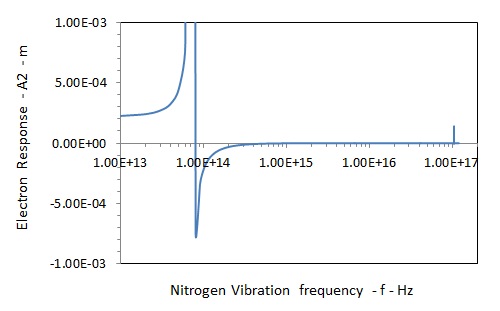 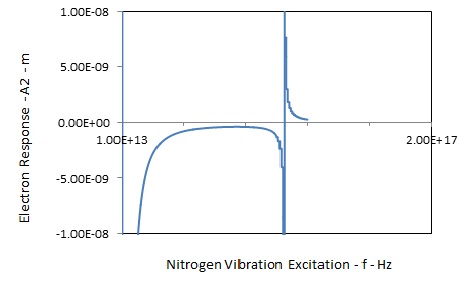 19
11th European Conf. Theo. and Comp. Chemistry - EUCO-TCC - Barcelona, Sept. 4-7, 2017
RIXS Chemistry
RIXS chemistry differs from ordinary chemistry as an external X-ray source excites the molecule. 

The difference between the X-rays (in and out) may be inelastic, the latter exciting vibrational modes as                   QM precludes changes in temperature

 MD simulations of RIXS by QM require imposing momenta on all atoms in the direction of the X-ray 

At present, the inelastic fraction  of the X-ray energy E converted to vibration energy Eo can only be estimated, but in principle could be compiled for all atomic elements.
20
11th European Conf. Theo. and Comp. Chemistry - EUCO-TCC - Barcelona, Sept. 4-7, 2017
Ordinary Chemistry
Atoms in a molecule continually absorb heat Q from the surroundings including X-rays from other atoms

  By QM, heat Q into the atom cannot be conserved             by a temperature increase. 

Hence, heat Q may only be conserved by non-thermal                                Planck energy E in the core electrons at E  > 100 eV


But heat Q << 100 eV !

Over time < 10 ns, heat Q accumulates until E = 100 eV     inducing X-ray emission that excites vibrational states , 
or
is absorbed by other atoms in the molecule!

The process is forever continuous
21
11th European Conf. Theo. and Comp. Chemistry - EUCO-TCC - Barcelona, Sept. 4-7, 2017
Conclusions
MD under PBC is valid by QM 

MD for discrete molecules by PBC is meaningless, but may be modified to be consistent with QM

MD by X-rays requires modifying computer programs for QM by replacing chemical reactions driven by temperatures by specifying momenta of atoms

MD by X-rays requires assumptions of the inelastic fractions  of the X-ray energy E in the vibration mode of all atoms in the molecule, at least initially

The N2 molecule in the stretch mode is used as a simple example of how MD programs may be modified  for X-rays to simulate RIXS and ordinary chemistry
22
11th European Conf. Theo. and Comp. Chemistry - EUCO-TCC - Barcelona, Sept. 4-7, 2017
Questions & Papers
Email: nanoqed@gmail.com

     http://www.nanoqed.org
23
11th European Conf. Theo. and Comp. Chemistry - EUCO-TCC - Barcelona, Sept. 4-7, 2017
[Speaker Notes: Enter speaker notes here.]